Preclinical course (aVLTP05X)
Introduction
1
Physiology department
Preclinical course: what is it?
75h. in the laboratory
5 credits
lectures
measurements
paper research
working with data
test
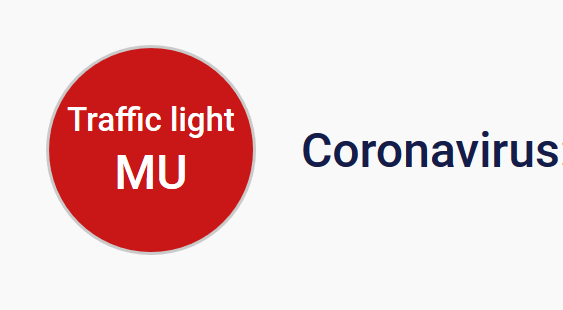 lectures
paper research
working with data
test
measurements
2
Physiology department
Lectures
Anthropometric parameters
PWV (applanation tonometry)
PWA (applanation tonometry)
CAVI and ABI (VaSera) 
Baroreflex sensitivity (photoplethysmography)
ECHO
How to work with data
(19.10. – 23.10.)
3
Physiology department
What can I do now?
choose a topic
start with paper research
4
Physiology department
Topics
Renal denervation
Asthma bronchiale
Obesity
Anticancer therapy
Hormonal contraception
5
Physiology department
Renal denervation
elevated blood pressure despite taking three 
optimally doses medications, typically:
a diuretic
a calcium-channel blocker
an ACE inhibitor
renal sympathetic denervation: endovascular catheter based procedure using radiofrequency ablation
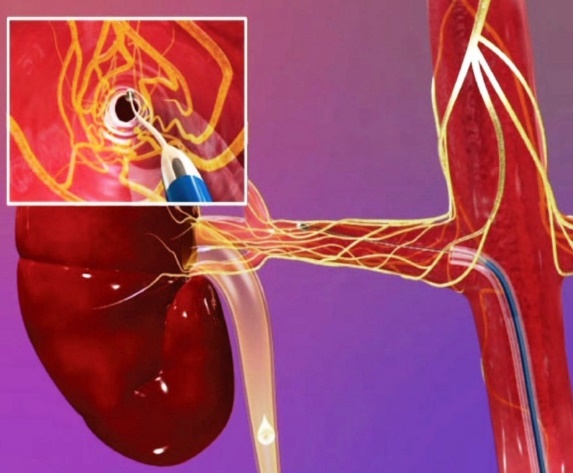 6
Physiology department
Asthma bronchiale
a long-term inflammatory disease of the airways of the lungs
symptoms:
reversible airflow obstruction
easily triggered bronchospasms
medication:
Long-term asthma control medications:
inhaled 
leukotriene modifiers 
combination inhalers
Quick-relief (rescue) medications: 
short-acting beta agonists
anticholinergic agents
oral and intravenous corticosteroids.
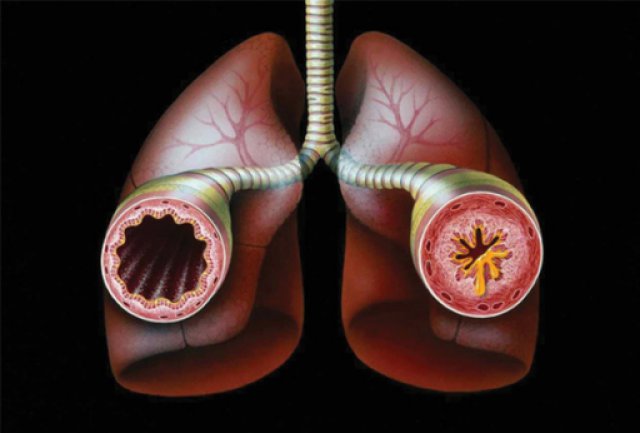 7
Physiology department
Obesity
childhood obesity is one of the most serious public health challenges of the 21st century
alimentary obesity
one-month stay in children hospital
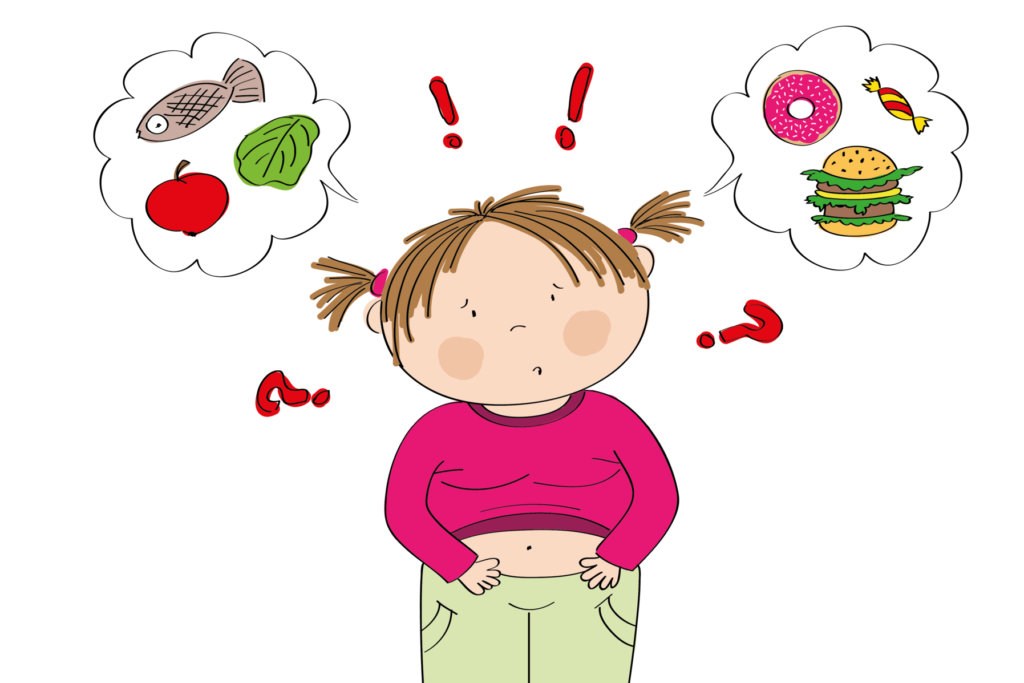 8
Physiology department
What else?
ALL
Hormonal contraception
9
Physiology department
Topics
Link
10
Physiology department